Becoming an Activated Patient – Part 2
Kenneth Brummel-Smith, MD
Charlotte Edwards Maguire Professor of Geriatrics
Florida State University College of Medicine
Areas to Master
Managing symptoms
Medication use
Emergencies
Nutrition
Exercise
Working with providers
Smoking
Stress reduction
Community resources
Work
Care-givers
Psychological responses
Managing Symptoms
HealthWise
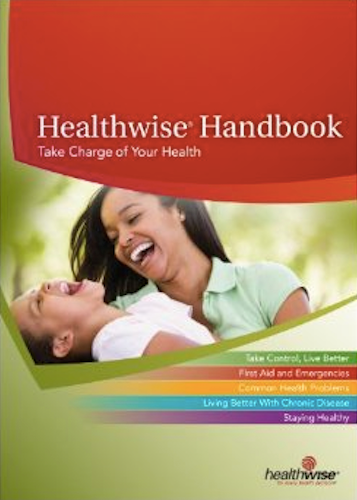 Medication Use - General
Always try generics first
Try to limit the number of drugs
Greater than 4 is risky
Ask if you can stop a drug when a new one is started
Consider any new symptom as a possible side effect
If a new symptom starts, don’t use a new medicine unless it is clear it is not a side effect
Medication List
Working with Providers
Make a prioritized list of topics to discuss
Bring up the most important issue first
Be willing to question
Assertiveness – “DESC script”
Describe
Express
Specify
Consequence
Working With Providers
Ask about other ways to access them – email?
If a lab test is ordered
Ask – how will the results change my treatment?
If an elective procedure is recommended
Ask about the benefits
Ask about the harms
Get absolute percentages
Remember the principles of informed consent
Smoking
Stop!!!!
Stop!!!!
Stop!!!!
Groups, programs, family support
Questionable value of medications
Community Resources
Tallahassee Senior Center
Hospital based training
Health plan resources
Advocacy groups
American Diabetes Association
Arthritis Association
American Heart Association
Alzheimer’s Project & Alzheimer’s Association
Online Resources
FamilyDoctor.org
www.familydoctor.org
Worst Pills, Best Pills
www.worstpills.org
MedlinePlus
http://www.nlm.nih.gov.ezproxy.med.fsu.edu/medlineplus/
Health in Aging
www.healthinaging.org
NIA Age Pages
www.nia.nih.gov
Online Decision Aids
Informed Medical Decisions Foundation
www.informedmedicaldecisions.org
Dartmouth Decision Aid Library
http://www.dartmouth-hitchcock.org/medical-information/decision_aid_library.html
Work/Volunteer
An issue often more important for care givers for older persons
Work is related to positive self concept
Appropriate accommodations
Adjustment of self image
Related to psychological responses
Care Givers
Care giver stress
Depression
Work problems
Financial loss
Abuse
Group support & education
Respite
Psychological Health
Be open to discussing your feelings
Prevention through stress management and exercise
Support groups
Using professional resources
Benefits and risks of medicines
Depression isn’t sadness
TV selling of “diseases”
Advance Care Planning
Go Wish Cards
www.gowish.org
The Conversation Project
http://theconversationproject.org/starter-kit/intro/
Prepare for Your Care
www.prepareforyourcare.org
My Directives.com
https://www.mydirectives.com
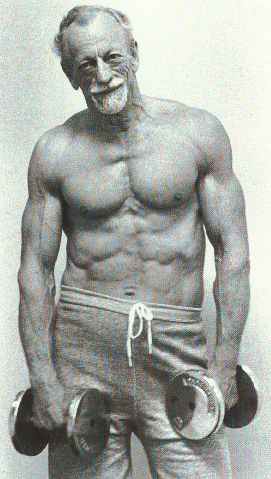 John Turner, MD
67 y/o

“I think physicians have a
responsibility to sell health
at least as much as they 
sell pills.”
Growing Old is Not for Sissies
Etta Clark
Pomegrante Books
Petaluma, CA 1990